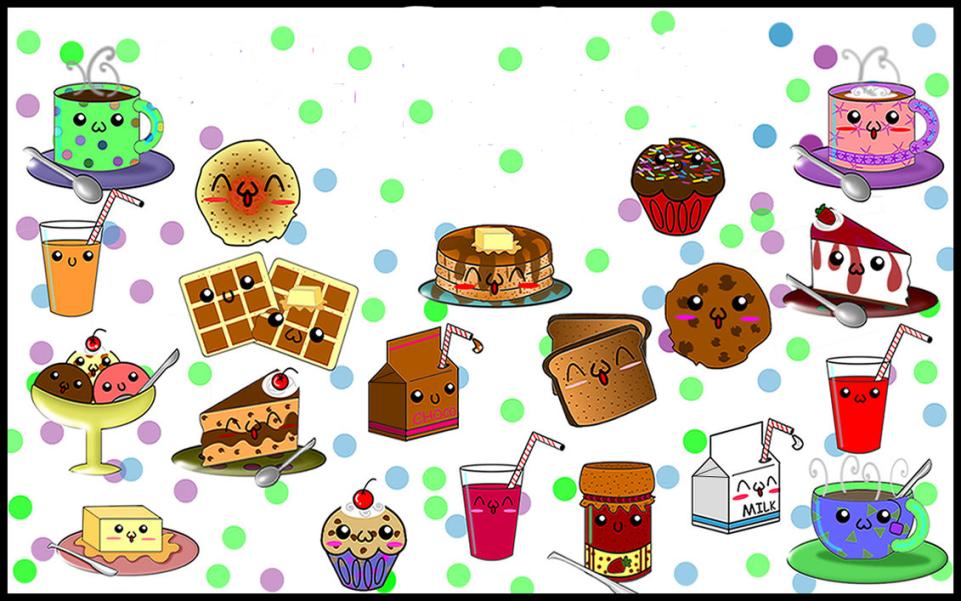 MY FAVOURITE FOOD!
SHKRYABIN DMITRII,
 2a
I like pizza
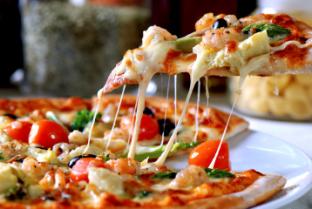 and ice cream
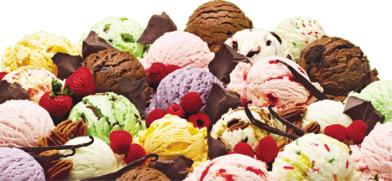 Also, I like orange juice
 
and cheese!!!
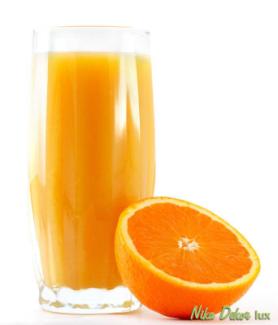 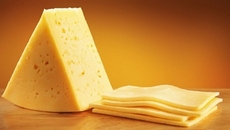 I don’t like chips and burgers!!!
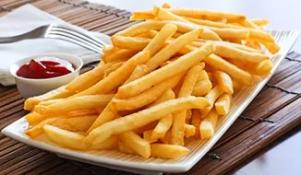 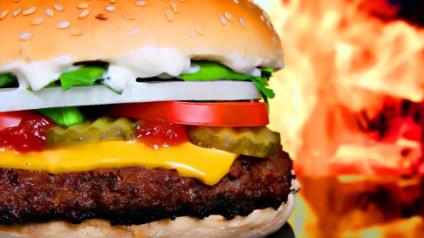 But
my
favourite
food
- my mother’s
chocolate cakes!!!
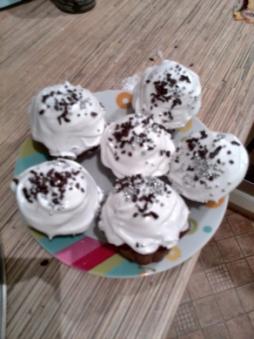 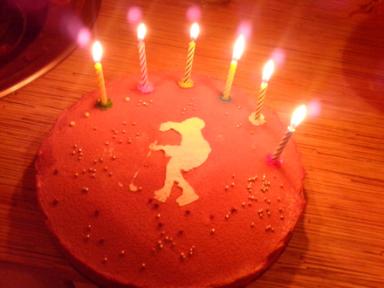 YUMMY!!!!!